SQL Server: 
The Top Queries you should run for EVERY problem or outage
Lowell Izaguirre
Download slides and code at www.stormrage.com/topqueries
Senior Principal Consultant
Viscosity North America
@viscosityna
linkedin.com/in/lowellizaguirre/
Lowell.Izaguirre@viscosityna.com
Agenda
As An Experienced SQL Server DBA, you'll begin to notice that the most common issues you focus on end up falling into a handful of logical categories.
I have assembled a collection of very data-dense SQL Server scripts that will help you focus and identify the issues in these categories, to provide a fast,
complete picture of what is going on, and the direction to take to fix the issues.

"The Right Now Emergency Bucket" 
queries that help you see exactly what is going on quickly, so you can focus on the resolution
"The Performance is Slow Bucket" 
queries that help you find bad statistics, missing indexes and poor procedure/sql statement performance
"The Stuff is Not Working as Expected Bucket" 
queries that find errors, job problems, SSRS reports and subscription  failures, login or permissions issues, and application errors.
Very Few Slides, Heavy Demo and Examples
Wide open for questions as we go.
I get nervous, and tend to go too fast. Help me slow down.
Don’t panic how quick my Snippets allow me to get code instantly.
"The Right Now Emergency Bucket"
Whoisactive with enhancements
Looking for long running  transactions, high resources of cpu/memory/tempdb/reads/writes
Bad Statistics
Stats not updated that really might deserve an update anyway
Space
Checking log_reuse_wait_desc, disk space, mountpoints, freespace within dbs and more
Check if any log backup is running + duration
AAG health
Any issues with lagging?
Blocking
Hopefully it is short term or intermittent
Locking
Open transactions( a second look after sp_whoisactive)
“The Performance is Slow Bucket”
Missing Indexes with enhancements
Probably your number one fix on performance after statistics
Compression
Your number two fix on performance ..~40% less reads, less IO!
Statistics
Looked at it once, it is so important, look again.
Procedure performance
Slow procedures are indexing and code rewrite opportunities.
Ad Hoc Query performance
Adhoc queries are also indexing and code rewrite opportunities.
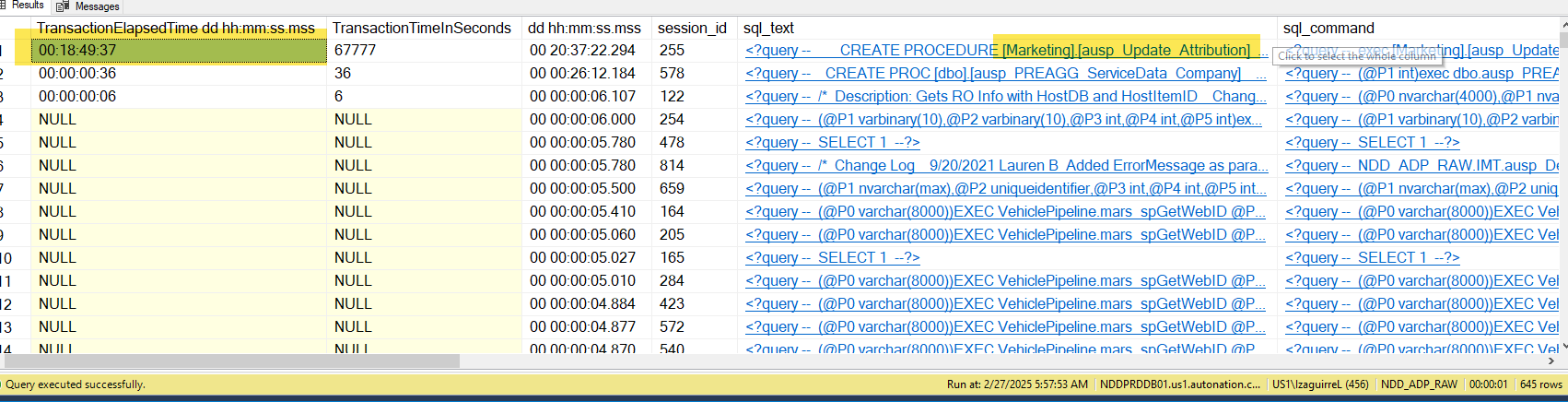 "The Stuff is Not Working as Expected Bucket"
Failed Jobs
Failed SSIS Packages
Failed SSRS Reports
Failed Logins (UserName/Password/Database) * recommend an Extended Event as well
Suppressed and Ignored Errors * recommend an Extended Event for this
Missing Permissions to Objects * recommend an Extended Event for this
Standard Code Review Line Items
Some operations force single threaded operations instead of using maxdop: scalar UDF, multi-statement table-valued UDF,TOP, CLR,row_number or other windowed functions,system tables, object_name functions, referencing a view that has a scalar functions
Joins are Sarg-able, meaning all data types exactly match on both sides of the equals, no functions on columns, no implicit conversions
WHERE is Sarg-able, meaning all data types exactly match on both sides of the equals, no functions on columns, no implicit conversions
@Parameter data types and sizes exactly match the size of columns they are used against
Replace @TableVariables with #Temp tables to leverage statistics, unless the @TableVariable has less than 100 rows in every situation.
multiple CTEs or cascading CTEs should be replaced with #Temp tables to divide and conquer for better performance
anything that uses a VIEW or multiple views needs to be replaced with the underlying tables instead to eliminate duplicate or extra tables, remove convenience for performance.
convert any scalar functions to inline table value functions, and changes to use OUTER APPLY/CROSS APPLY for values.
Because FOR XML concatenation is performed early, any concatenation statements must come from a #temp table and not the source, as the WHERE statements are applied after FOR XML is performed.
uses SET NOCOUNT ON  in first lines of the procedure
uses SET TRANSACTION ISOLATION LEVEL READ UNCOMMITTED in first lines of the procedure as appropriate --remove WITH(NOLOCK) hints in favor of this isolation level
avoid INSERT INTO #temp WITH ORDER BY(Adds unneeded sort operation)
avoid EXISTS featuring TOP (WHERE EXISTS(SELECT TOP 1 1.....
avoid UPDATE on OriginalTableName instead of Alias to avoid a implicit accidental cross join of original table
parallelism breakers: scalar and MSTVFs,TOP,rCTE,anything in sys schema or functions,CLR,Sequence,Aggregates,row_number()
Better Coding Practices:
Relevant recent comment on every deployed procedure or view
Every table should be fully qualified as SchemaName.TableName
Every table should have an alias with Table AS AliasName
Every column should have alias.columnname
Handles temp tables proactively, and in both try and catch due to connection pooling issues from java drivers
Try-Catch is being used as a best practice
Procedure Parameters example in the comments is populated with relevant data for better  dev testing and error reporting
No nvarchars if not relevant
avoid SELECT *(Enumerate columns, avoid unneeded)
parallelism breakers: scalar and MSTVFs,TOP,rCTE,anything in sys schema or functions,CLR,Sequence,Aggregates,row_number()
Tiny Fraction of our SQL Server Health Check
Thank You!
Lowell.Izaguirre@ViscosityNA.com